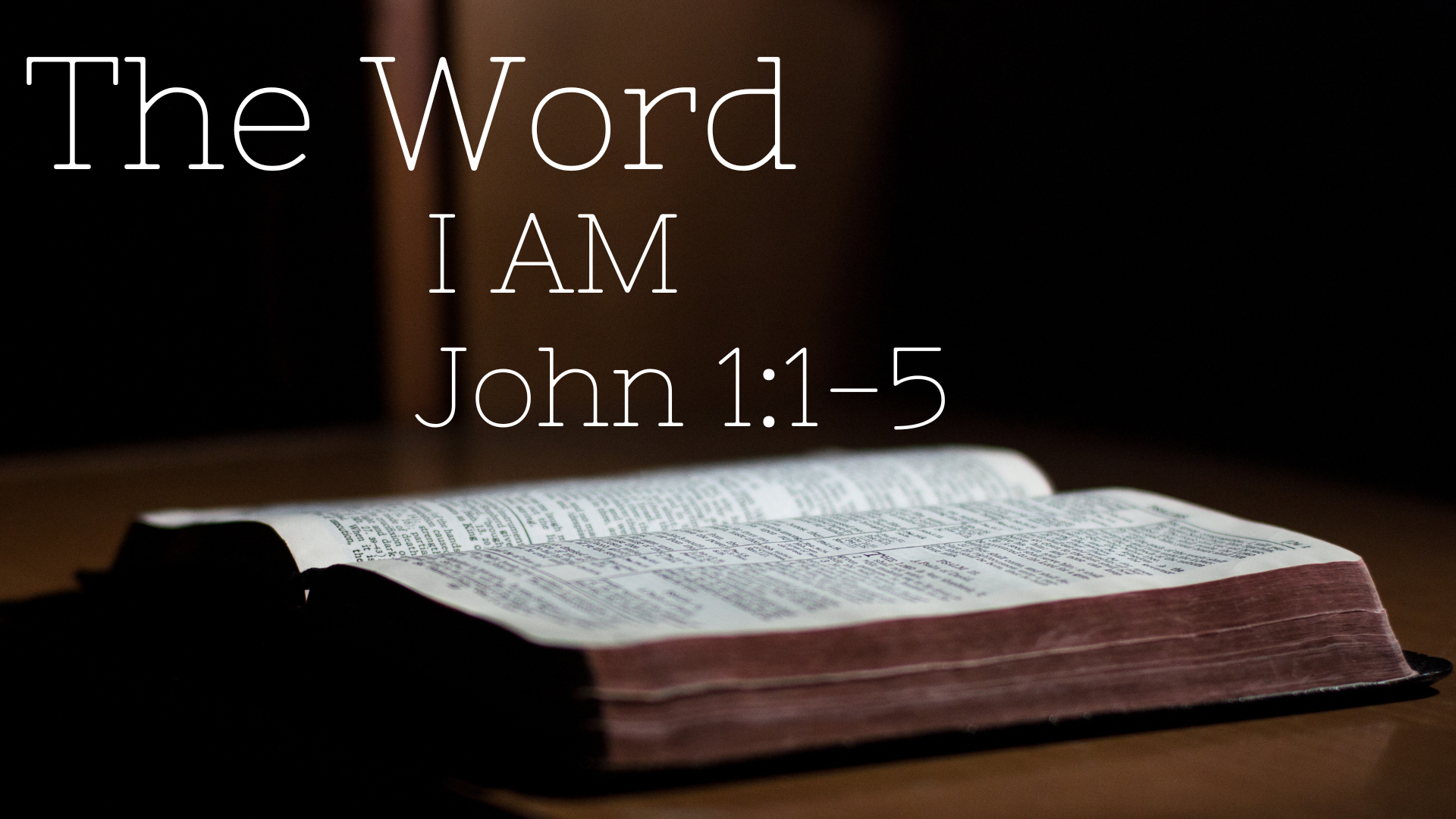 The Word: I AM
We’ve been studying Jesus as John depicts Him.
This morning: The Word is “I AM.”
Defining words can be difficult; we’ve looked at this numerous times. Image trying to explain something to someone that does not know English. Try explaining an elephant to someone that cannot see. Words and how we use words are difficult. Blind Man & Elephant
This morning we will look at how Jesus defines Himself, the “I AM” statements (cf. Exodus 3,4).
1. “I AM the Bread of Life”		  6:48
John 6:35 – the feeding of the 5000. 
John 6:48 – “I am the Bread of Life”
Daily bread is essential to life.
Used in Model prayer, MT. 6:9-13
Bread used numerous times in Scripture
Jesus wants to be your daily thing.
He wants to be the thing that you need and crave every day!
MT. 5:4
2. “I AM the Light of the World” 8:12
John 8:12, 9:5
One light in a room full of darkness makes a big difference.
We define darkness as the absence of light. Light is always a good thing.
Not many good things happen in the light.
John 12:46
Light and darkness cannot coexist.
Coexist?
Jesus truly is the Light.
3. “I AM the Gate”					  10:7
There is only one gate.
Not many gates.
Same with entrances into Heaven.
4. “I AM the Good Shepherd” 10:11
John 10:11-14
The shepherd has a great relationship with his sheep. 
They know his voice. Do you know His voice?
Do you have a good relationship with God? Or is your relationship one where if the local congregation closes you would stop worshipping?
Some people have a rented faith.
John 10:1-5
5. “I AM Res. & Life”				11:25
John 11:25
Jesus is showing that death is no big deal.
We make it a big deal; it is not really.
It is our [hopeful] going home.
Christians have stepped into eternity – our physical bodies will fail but our soul will not!
6. “I AM Way, Truth, Life”		  14:6
John 14:6
Notice how many there are.
Jesus only talks about ONE way!
Jesus will never lie to you!
7. “I AM the True Vine”			  15:1
John 15:1-5
The leaf pulled off the vine will die.
Why do people separate themselves and then wonder why they are not being nourished?
Flowers die when removed.
We do the same when removed from the Vine.
There is just one true vine.
We need to be connected to the Father!
The Word: I AM
Who are you?
Jesus gives us a list of 7 things about Himself.
“I AM” goes back to the Old Testament.
Not asking you to be God – that is physically impossible!
Are asking you to be the one that God commands you to be! 2 Peter 1:3-11
Luke 15:3-7 Jesus is out looking for lost sheep!
Are you lost? Are you found?
Are you faithful?
Sermon © 2015 Justin D. ReedPresentation © 2023 Justin D. Reed

Provided free through Justin Reed’s Bible ResourcesPost Office Box 292, Woodbury TN 37190thejustinreedshow.com/bibleresources

“To God be the Glory!”
334